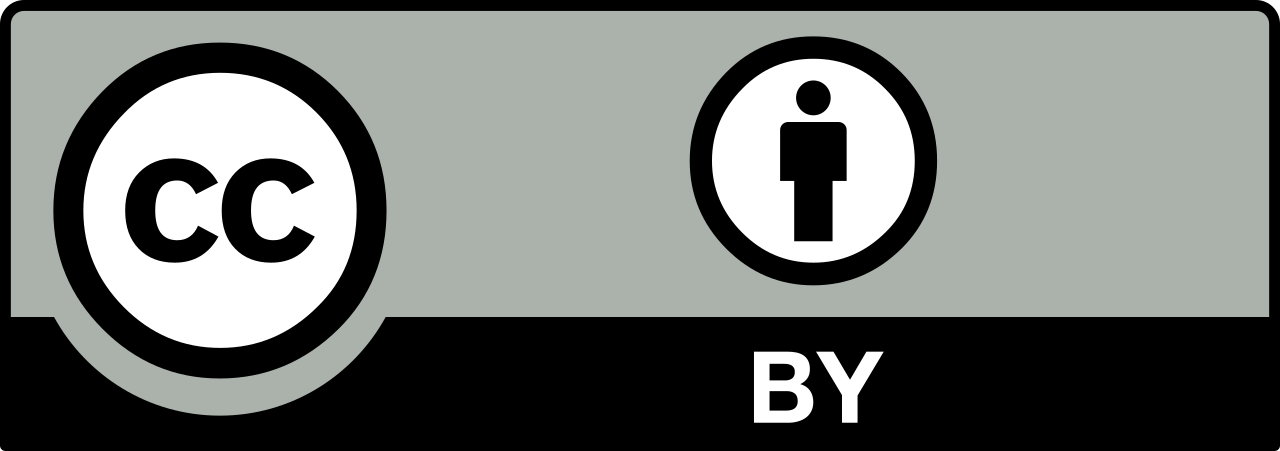 京都大学とORCID(2019年度版)
京都大学 情報環境機構 IT企画室
青木学聡
 https://orcid.org/0000-0002-5926-4903
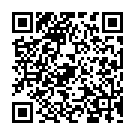 AXIES 2019年度年次大会 ORCID部会企画セッション
京都大学でのORCID普及状況
Premium Membership に対し通知される Monthly report より 
ORCIDに @kyoto-u.ac.jp のメールアドレスを登録している人	4427名 (2019/11/1現在)
これには、
学生 @st.kyoto-u.ac.jp
部局サブドメイン @xxx.kyoto-u.ac.jp
は含まれない
AXIES 2019年度年次大会 ORCID部会企画セッション
毎年5月に
教育研究活動DBのデータ更新依頼
(併せてORCIDの取得、登録も)
AXIES 2019年度年次大会 ORCID部会企画セッション
ORCID の取得は de-facto に
ORCIDを保有している研究者の数は今後も増える
多くは「出版者の要請に従い」という消極的な理由?
CVとして使うのはこれから、また個人の好みの問題

ORCIDを持つことはde-facto になるが、「どう使うか」まではもう少し時間がかかる

機関がORCIDをどう使いたいか?の問題
研究者にORCIDをどう使わせたいか?
研究者が労力を割くことのメリットを説明できるか?
AXIES 2019年度年次大会 ORCID部会企画セッション
ORCIDでできることの整理
ORCIDに登録されている情報をCRISとして利用する
現行のCRISが十分複雑、大学のCRIS機能すべてが移行できるわけではない
ORCIDの露出は「これから」増えるかもしれないが、過去の蓄積が不十分

機関の持つ情報をORCIDに登録する
職歴
機関CRISへのリンク
学位
大学が発行者となる学術コンテンツの帰属(大学図書館レポジトリの内容)
AXIES 2019年度年次大会 ORCID部会企画セッション
機関CRIS – researchmap - ORCID連携(2015年頃から)
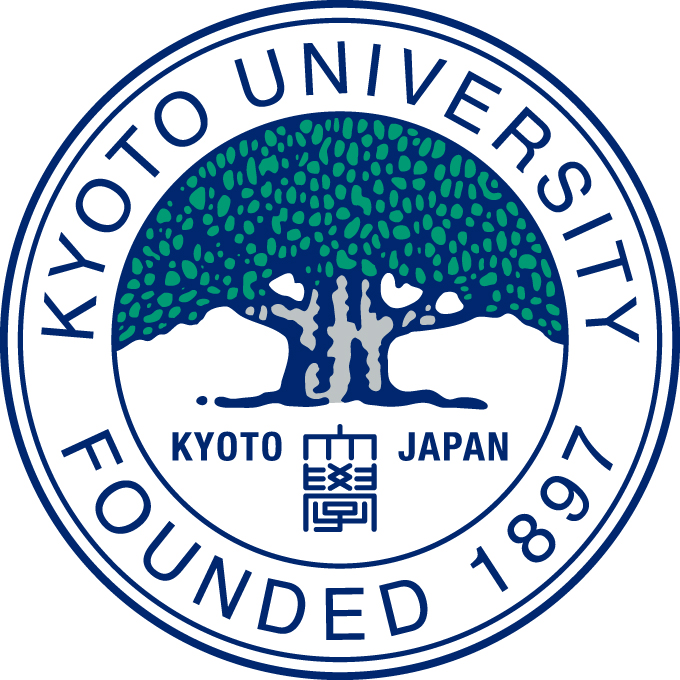 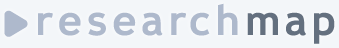 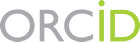 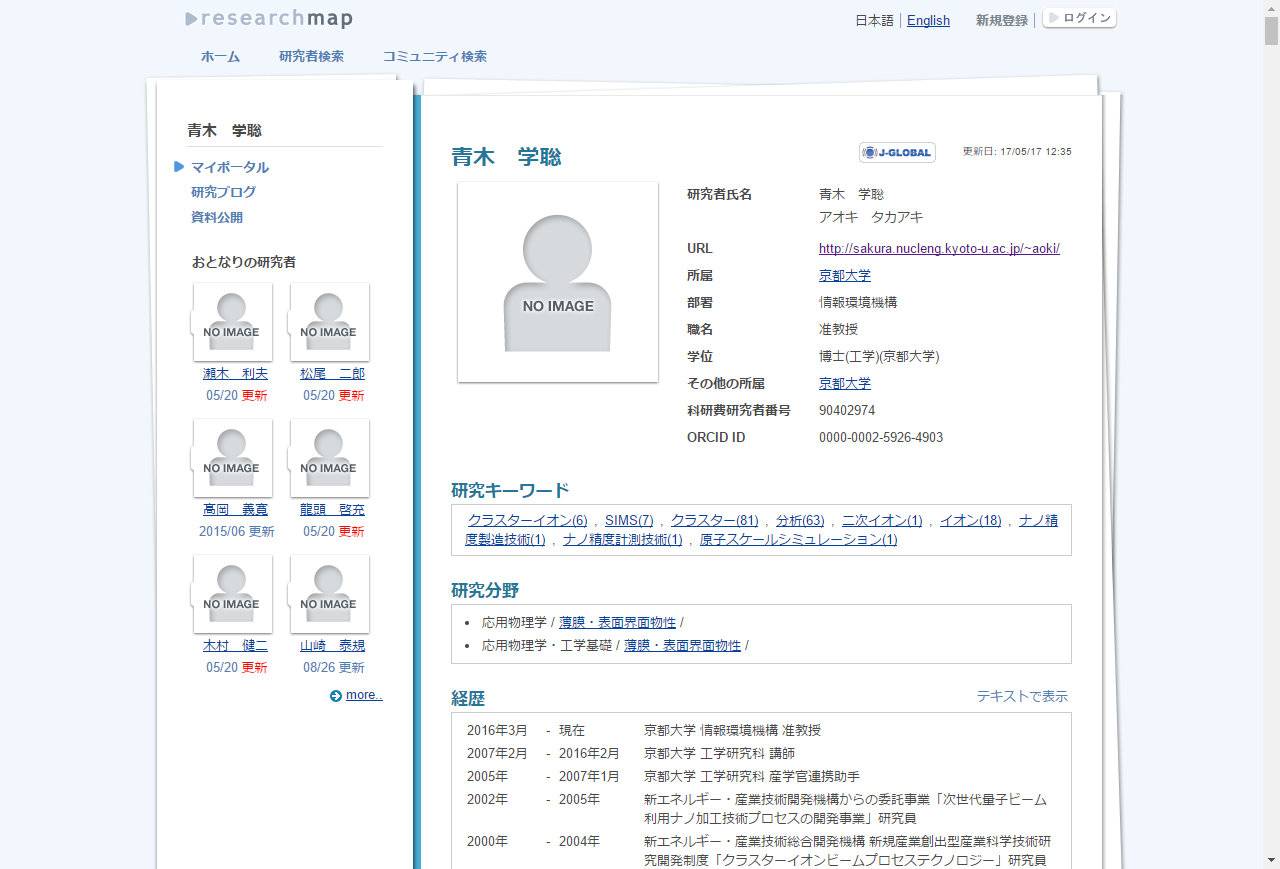 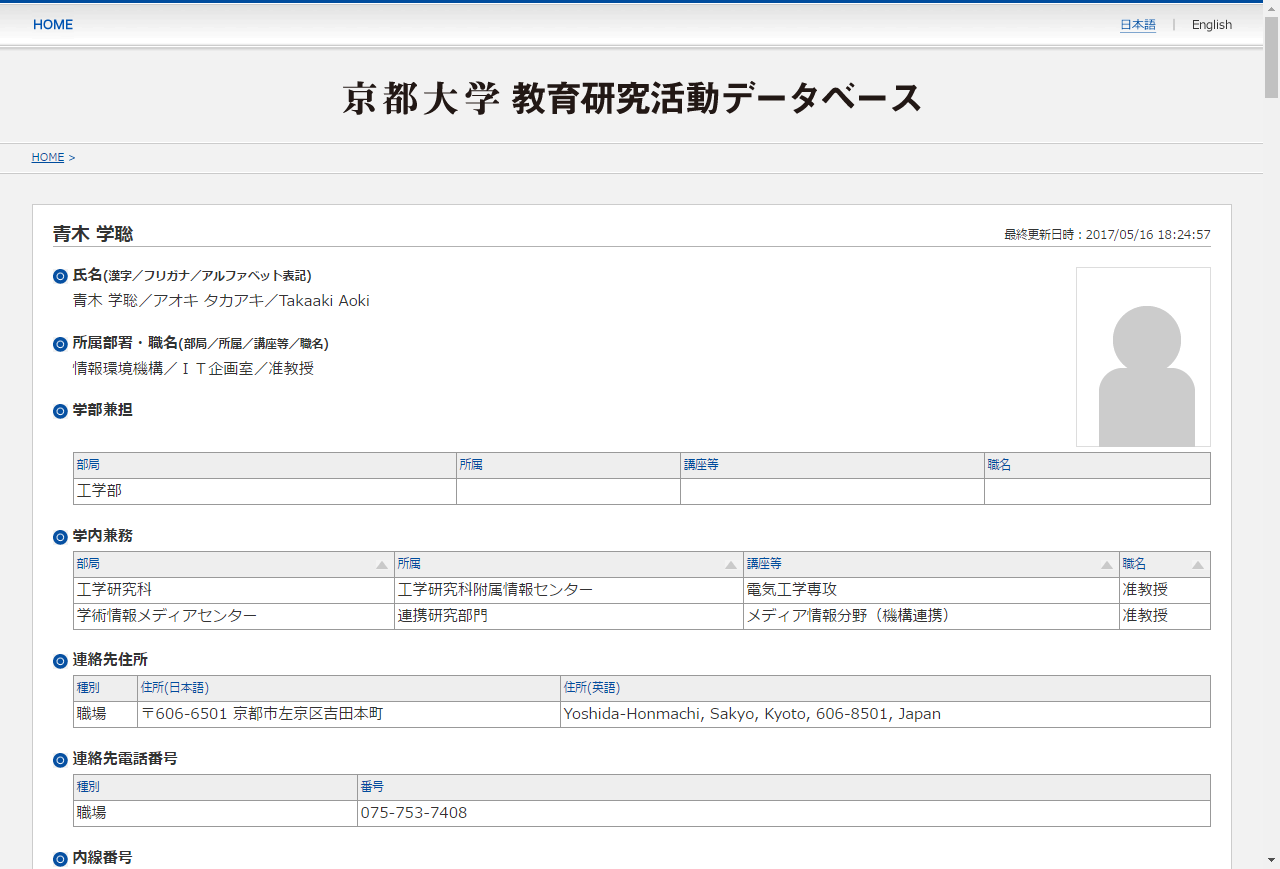 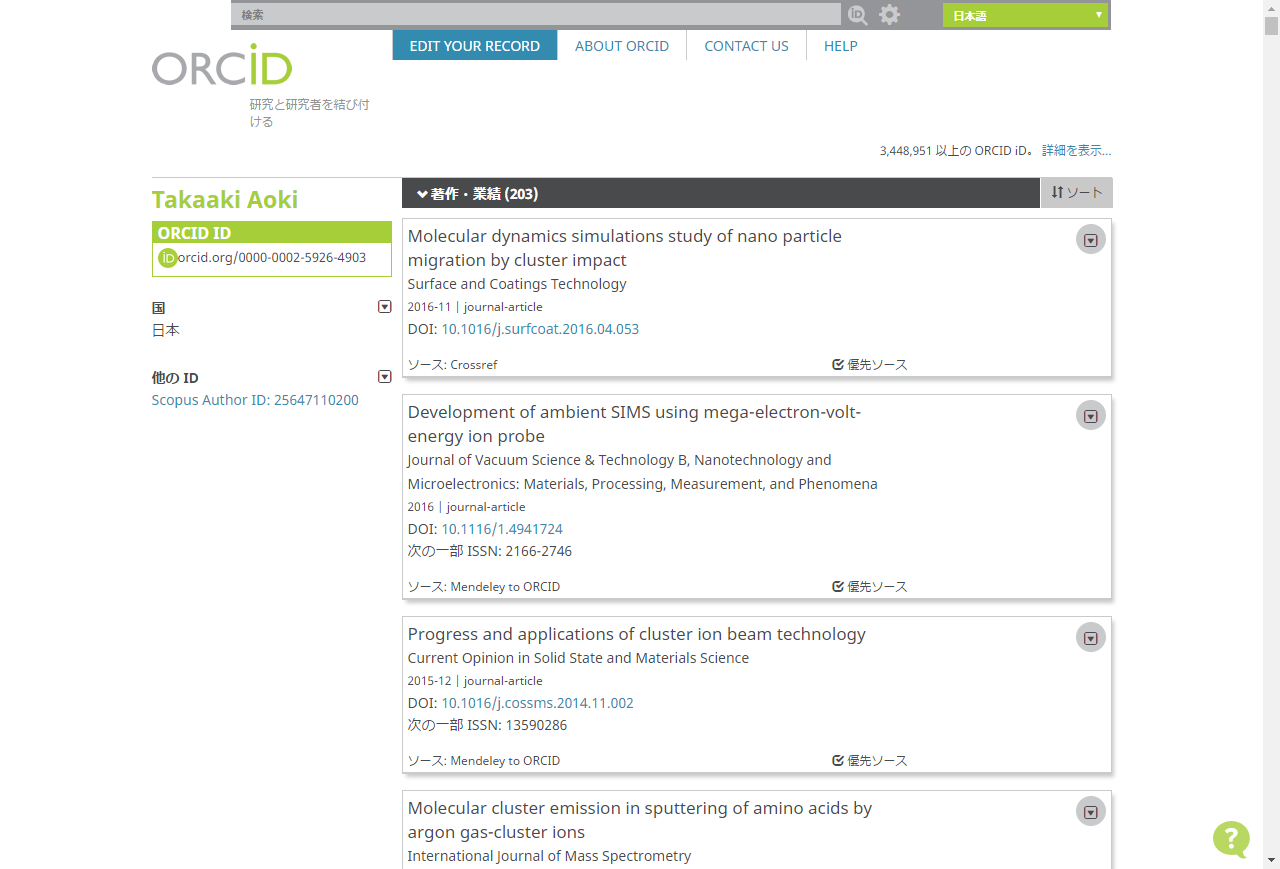 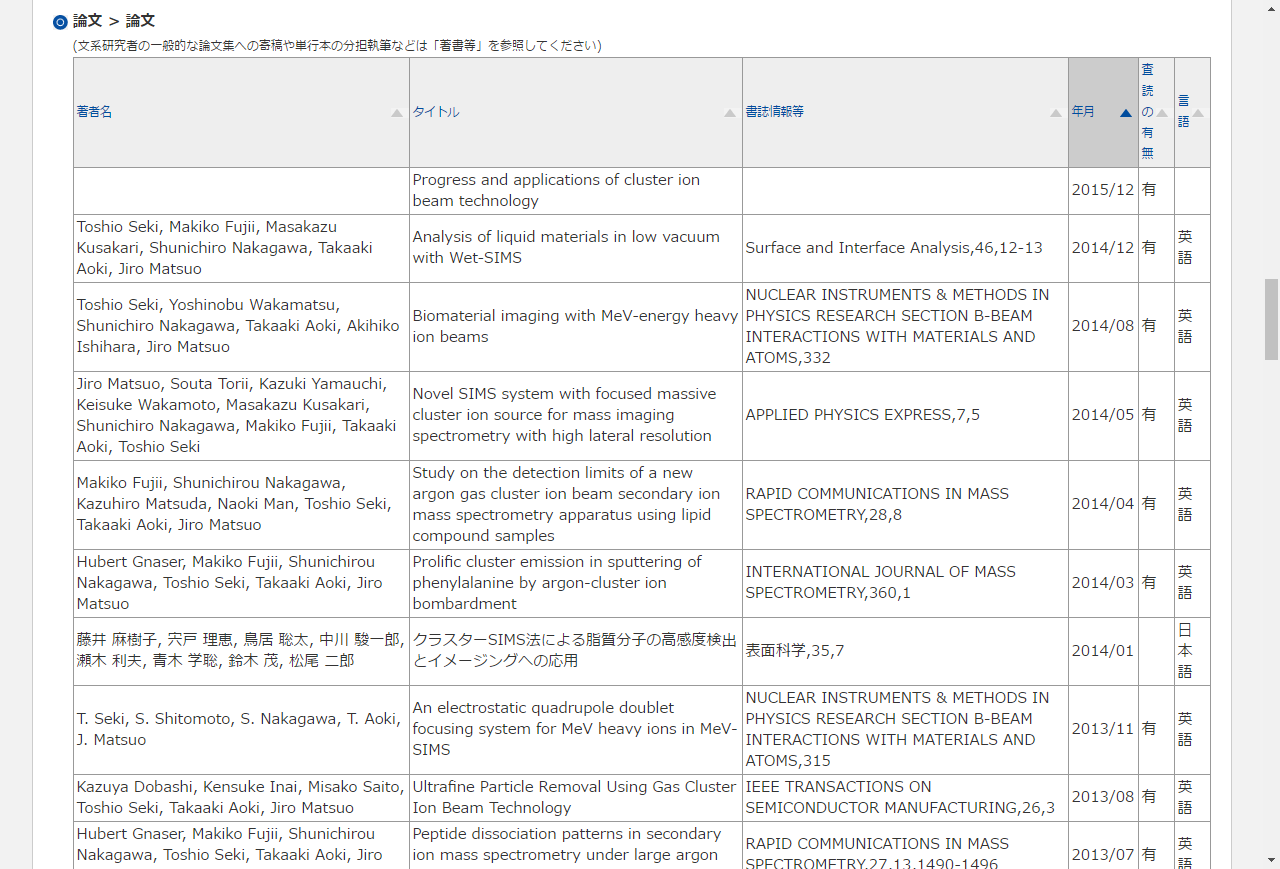 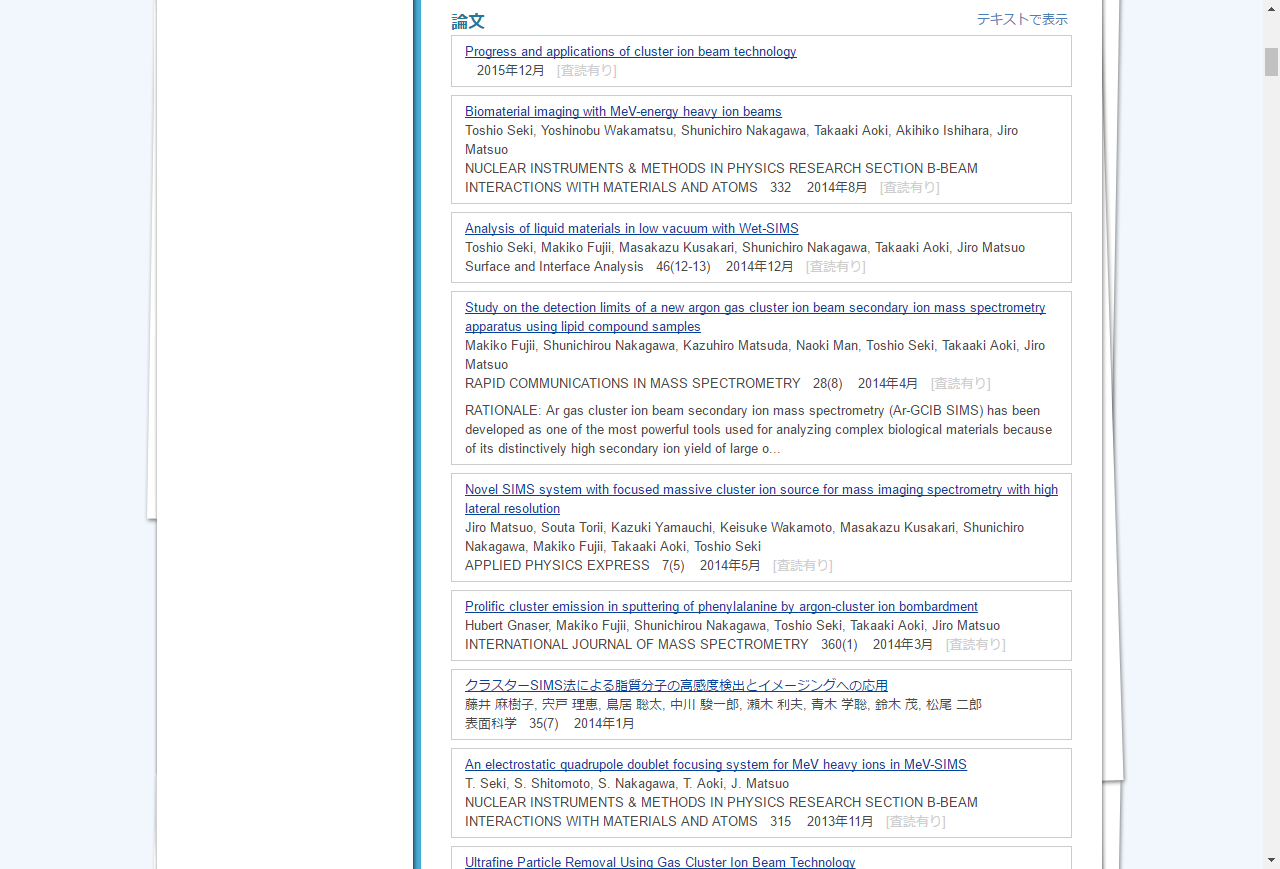 機関によるファンド・職歴の証明

各種学術DB個人の業績・文献リスト
CrossRef
(主要な学術出版物のDOIを管理)
京大教育研究活動DBの論文リスト部分はReseachmapと共通
Researchmapへ
ORCID含め, 複数のDBから業績をコピー可 (他にはCiNii, Scopus, PubMed, DBLP等)
DOI & ORCID id
Journal A
Journal D
Journal C
Journal B
著者のORCID IDを登録した学術誌
AXIES 2019年度年次大会 ORCID部会企画セッション
教育研究活動DB(学内CRIS)でのORCID記載
2017.7 頃から(メンバーシップ取得前)

researchmap.jp の 「ORCID」の内容をコピー、表示(現在約1100名)



(近い)将来、機関内システムによるORCID取得に切り替え?
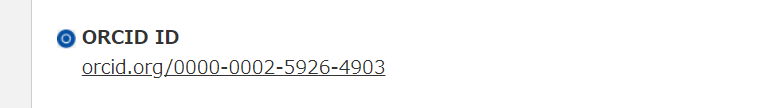 AXIES 2019年度年次大会 ORCID部会企画セッション
メンバーシップ取得により、ORCID(+DOI, …)のエコシステムに
providerとして参加する
京都大学での活動・成果の証明
公的なキャリア・成果の裏付けの下、
世界レベルで活躍
ORCIDの取得
(アカデミックキャリアの開始)
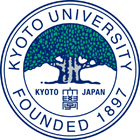 要
メンバーシップ
要
メンバーシップ
出身者、並びに京都大学自身のプレゼンス強化
出身者のキャリア追跡
出身者への継続的なコンタクト
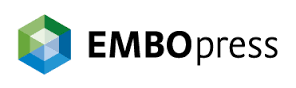 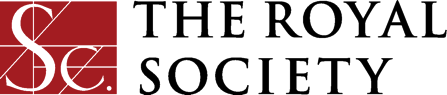 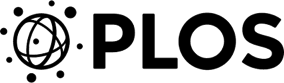 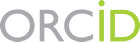 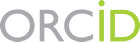 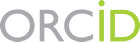 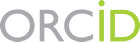 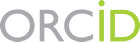 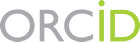 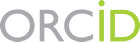 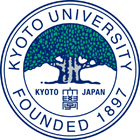 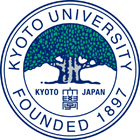 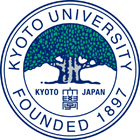 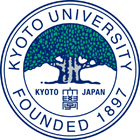 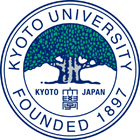 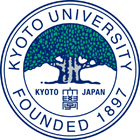 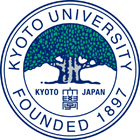 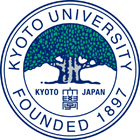 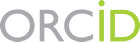 学位(博士論文)
OA論文
職位、在職期間、
学内ファンド、表彰 etc.
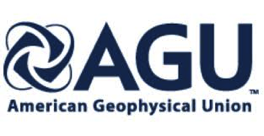 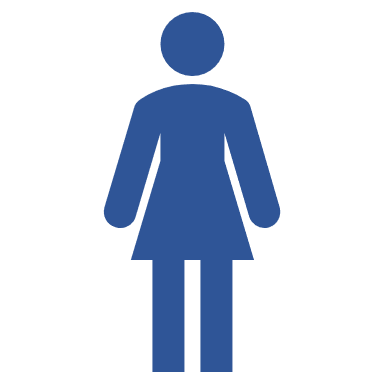 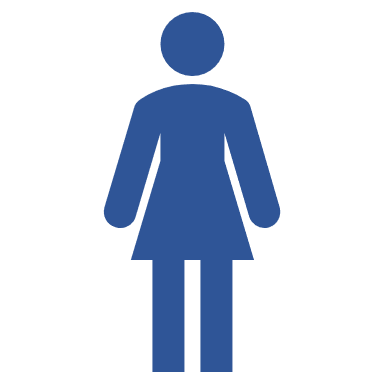 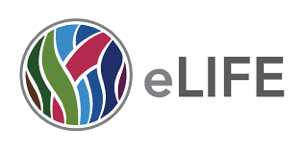 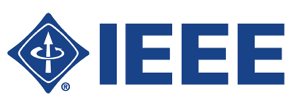 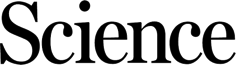 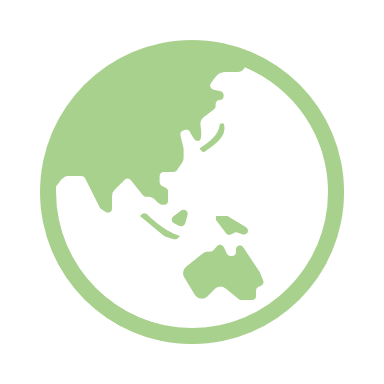 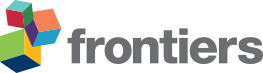 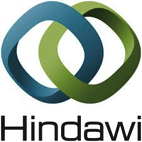 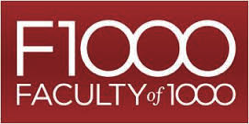 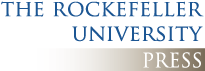 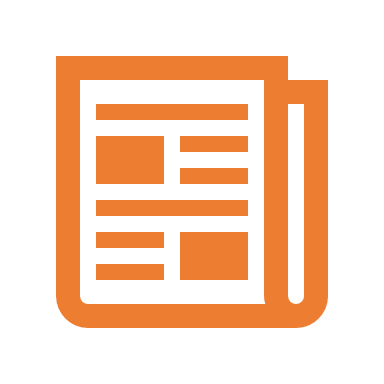 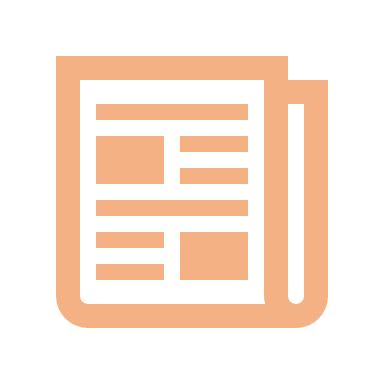 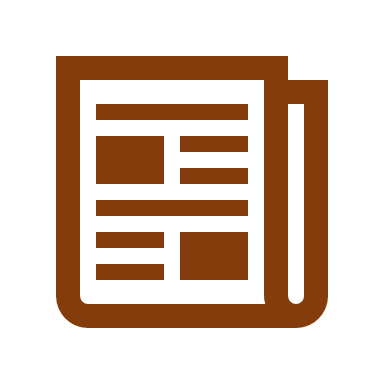 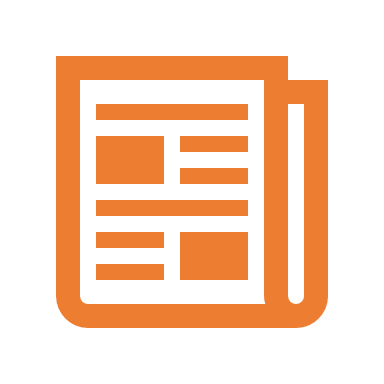 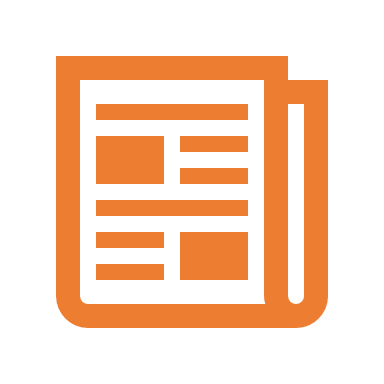 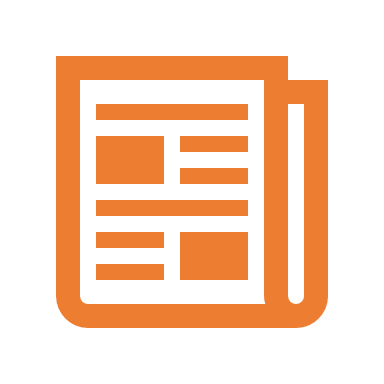 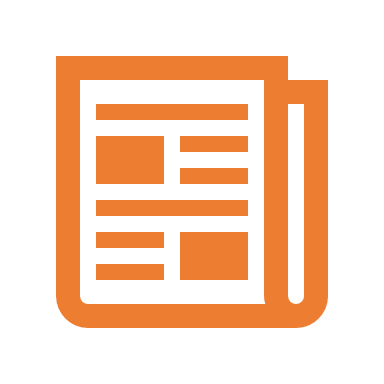 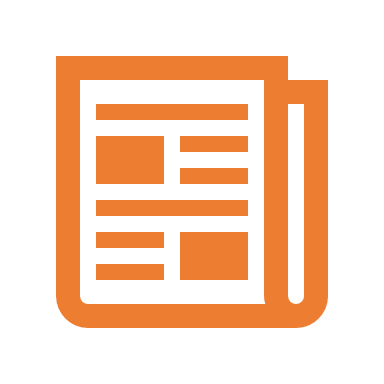 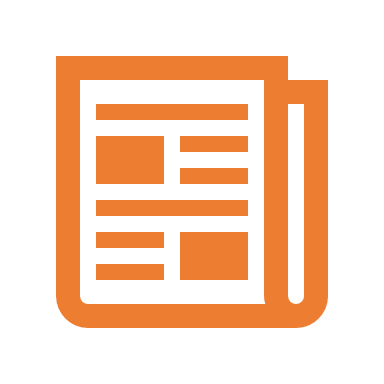 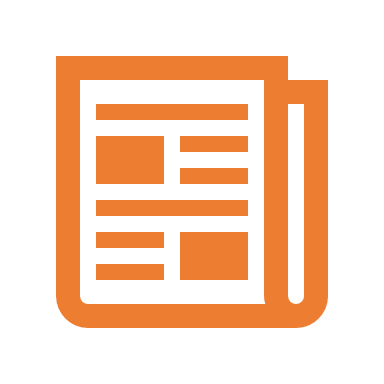 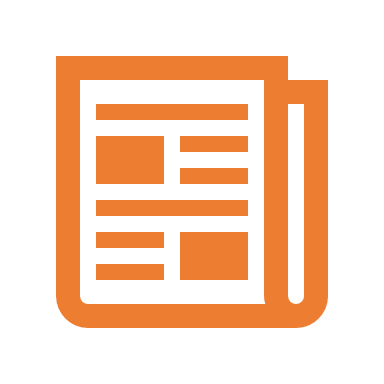 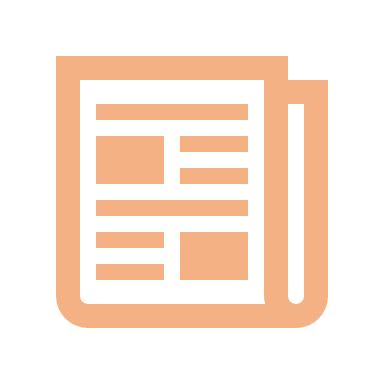 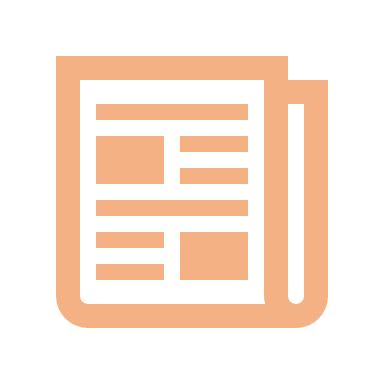 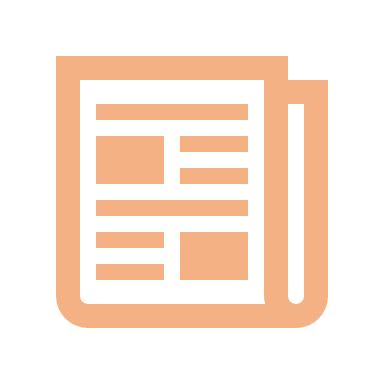 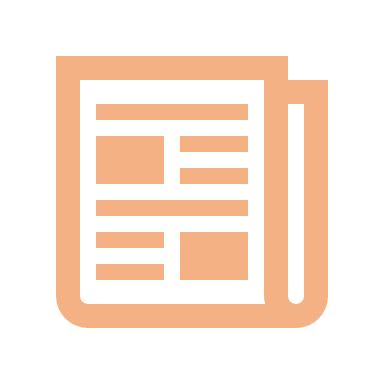 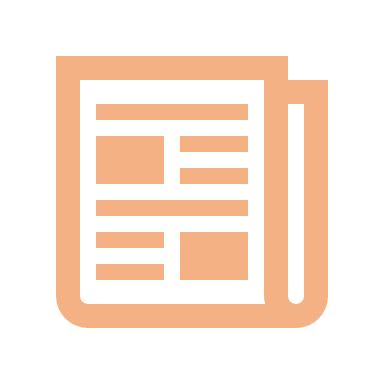 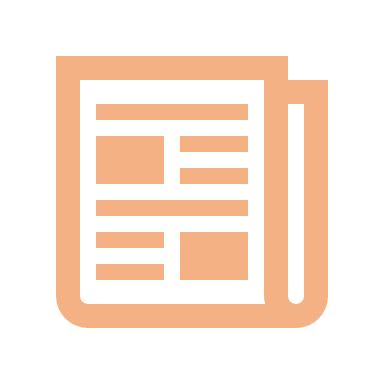 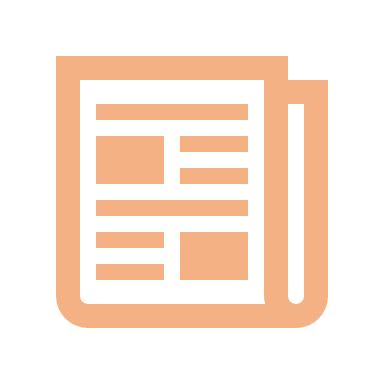 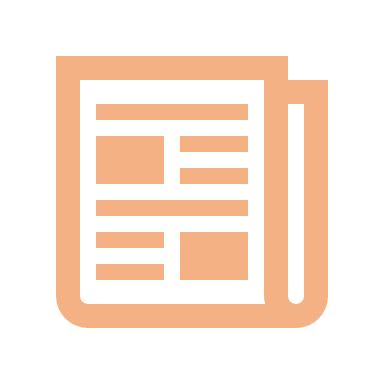 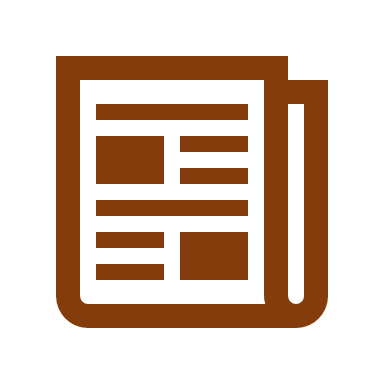 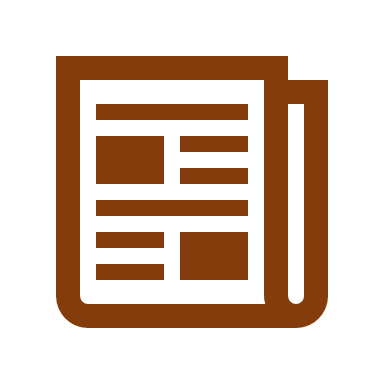 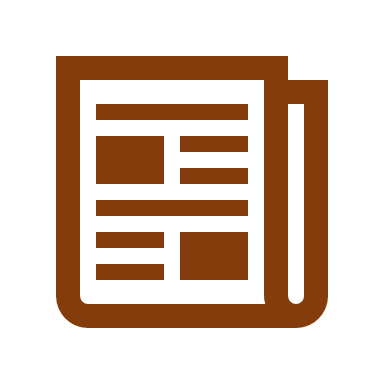 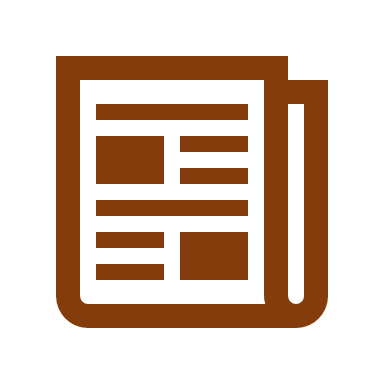 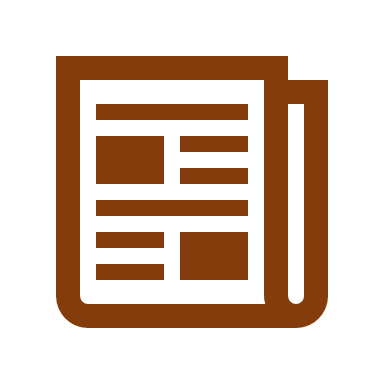 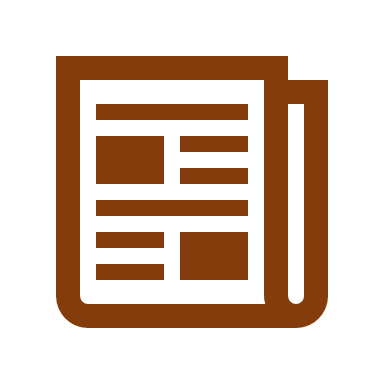 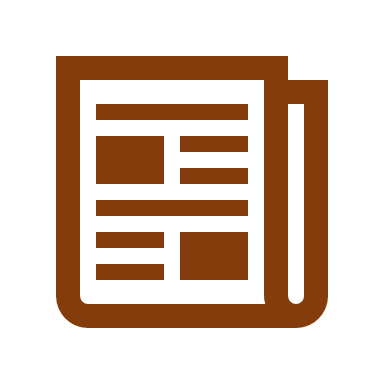 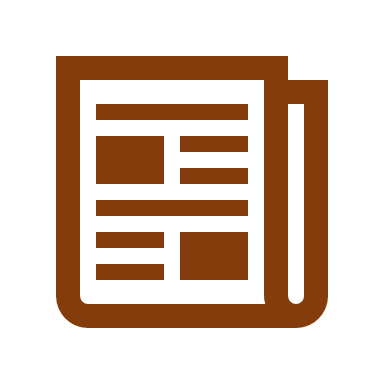 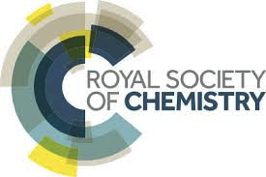 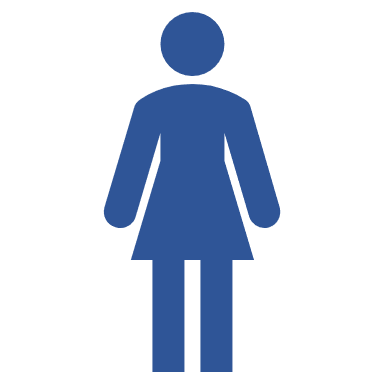 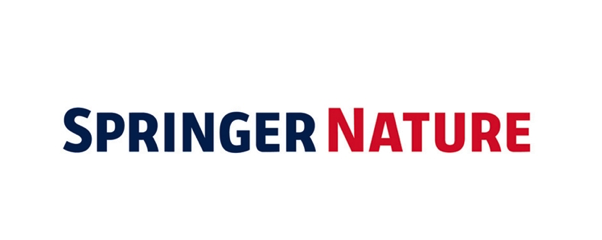 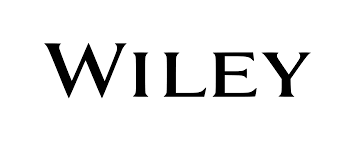 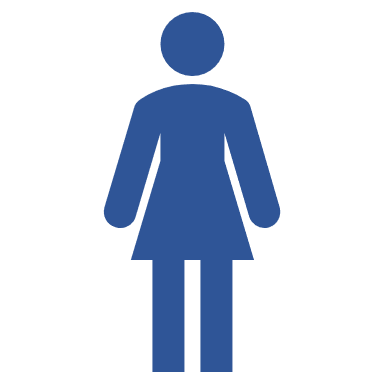 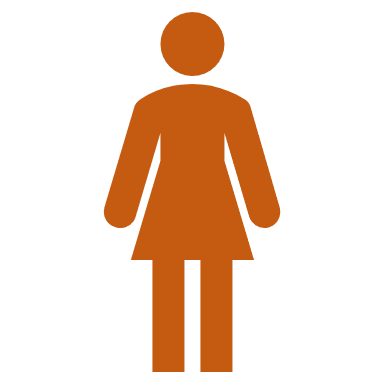 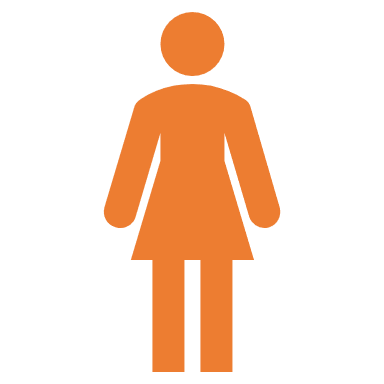 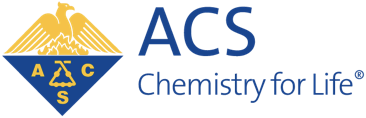 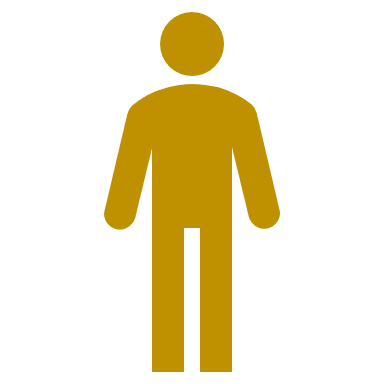 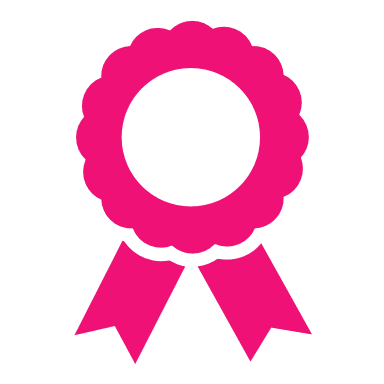 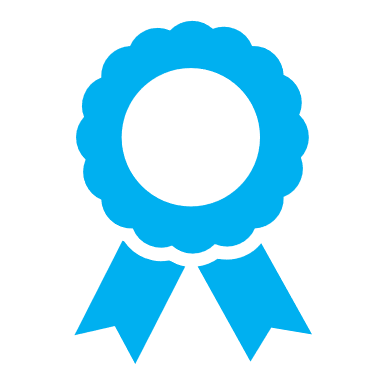 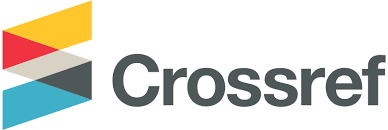 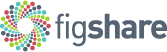 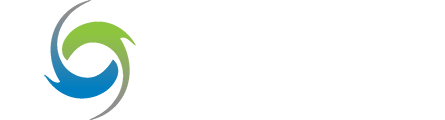 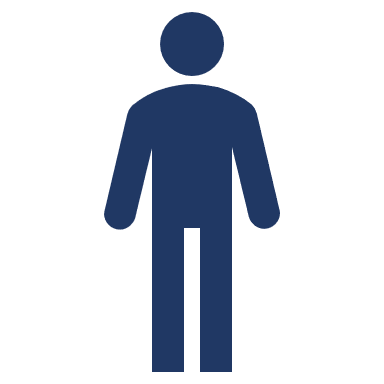 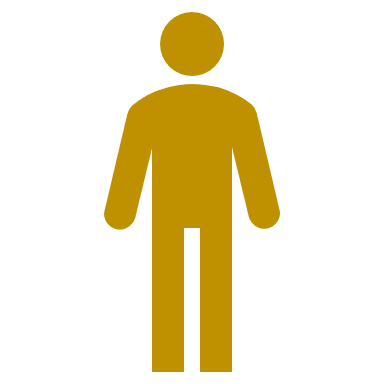 各出版社・学術レポジトリによるORCIDとDOIの紐づけ、登録
京都大学の次世代を
担う人材の発掘・登用
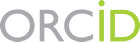 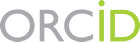 AXIES 2019年度年次大会 ORCID部会企画セッション
ORCIDプロフィール連携システム
ORCIDに
京都大学での雇用歴
教育研究活動DBへのURL
を記載
2017年12月-3月の間、アトラス社のSociety to ORCID による検討
運用ワークフローの見通しを得る(人事課からのデータ取得、整形等)
2017-18年度に開発、2019年度運用開始
細かい改修、機能拡張(ORCIDからのデータ取得等)を継続
AXIES 2019年度年次大会 ORCID部会企画セッション
ORCIDプロフィール連携システム(RIS-ORCID)
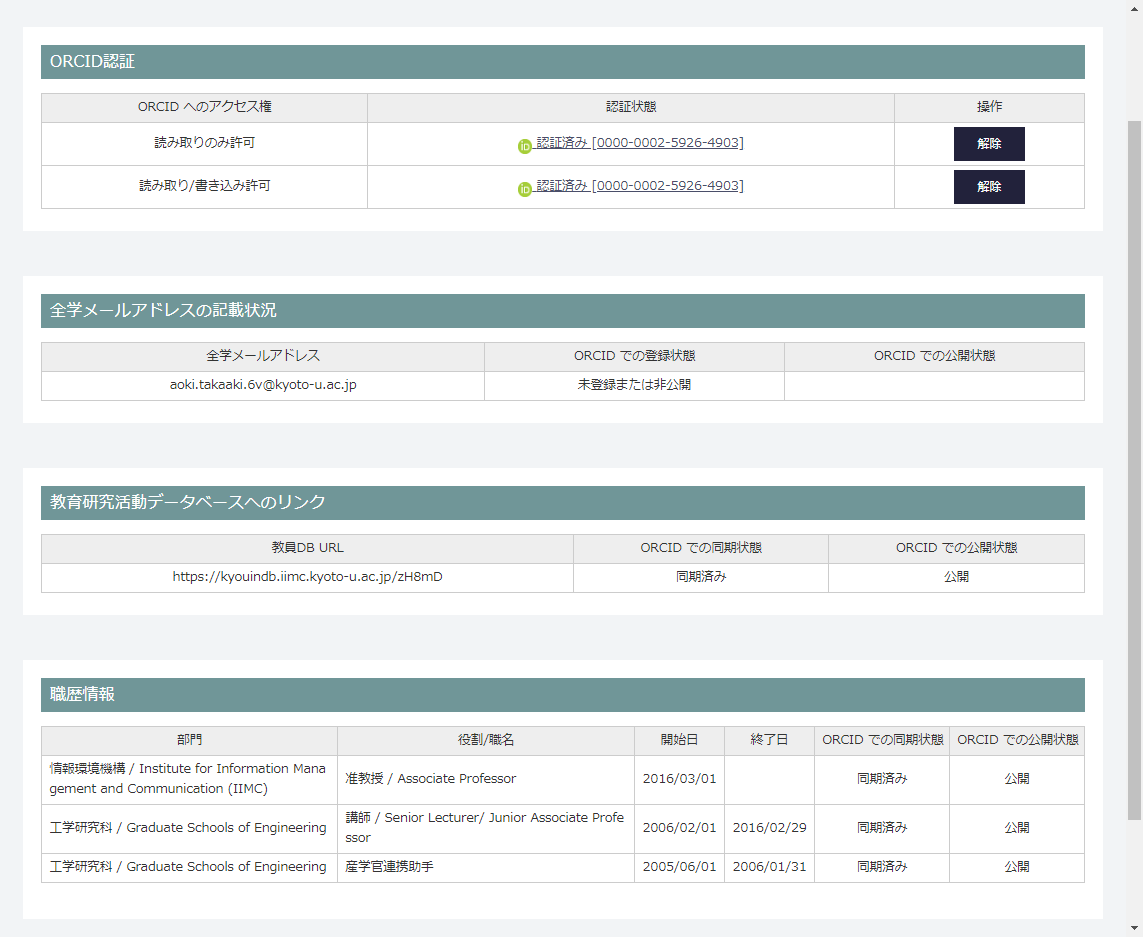 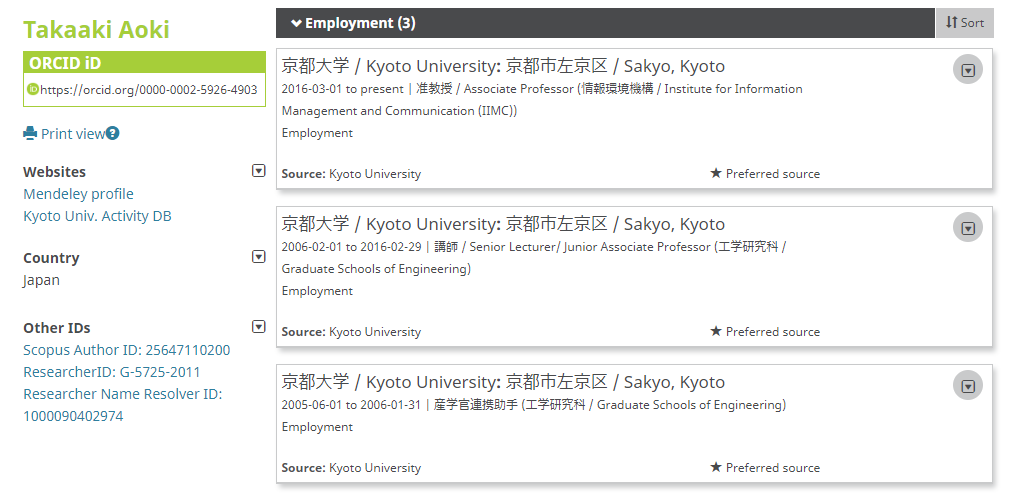 AXIES 2019年度年次大会 ORCID部会企画セッション
まだ認知度は低い
AXIES 2019年度年次大会 ORCID部会企画セッション
今後必要なこと
Trusted Party としてORCIDの利用推進
全学CRISとの密連携は一旦保留(「CRISへ掲載する人」と「ORCIDを通じて情報収集したい人」とのミスマッチ)
部局単位で「ORCIDを活用したい」のリクエストに応える用意
ORCIDレジストリの充実度合いの調査
IDをとっただけなのか?
CVとして整備しているか?
crossref 等と連携しているか?
CRISと連携するに足るDBにいつなるか?
AXIES 2019年度年次大会 ORCID部会企画セッション
「あなたの研究者ID etc.教えてください」プロセスの一元化
ORCIDができたが、様々なIDはやはり遍在、存続する。
京都大学で扱いたいID or 個人を識別する符号
職員番号、学生証番号、生涯番号
全学メールアドレス(@kyoto-u.ac.jp, @st.kyoto-u.ac.jp)
生涯メールアドレス(@kyoto-u.jp)
researchmap URL
e-rad 研究者ID
CiNii 著者ID
京大図書館著者ID
SCOPUS, Researcher-ID 等外部書誌情報ID
「あなたのID or プロフィール教えてください」処理が煩雑に
「自己コントロール権」の尊重
学外の人、離籍した人をどうする?
AXIES 2019年度年次大会 ORCID部会企画セッション
ORCIDでの「自分は何者であるか」の表明
AXIES 2019年度年次大会 ORCID部会企画セッション
研究者情報公開ポータルとしてのORCID(特に名寄せ用IDの自己申告)
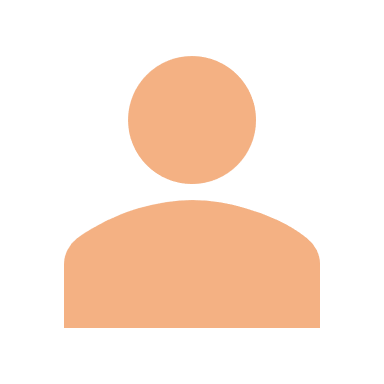 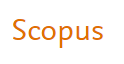 「自分をどのように認識させたいか」の制御
「自分が何者であるか」の制御
Scopus ID
著書情報
研究者に関する
  公開情報(含む限定公開)
の取得
学内IDリゾルバの構築
   学内IDとの付き合わせ
trusted party に公開
(理想的には公開対象を個別制御)
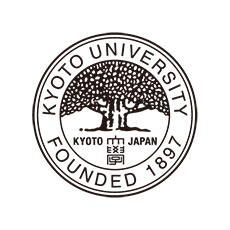 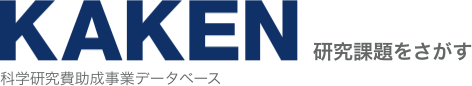 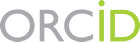 e-Rad
研究費獲得歴
学内ルールに従った、データ提供
(V2より, システム連携予定)
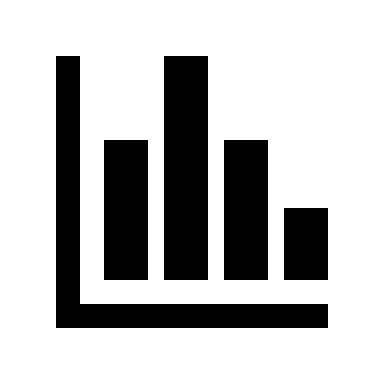 分析部署
情報ソースの一本化により
利用者に対するシンプルな説明, 継続性(提供元との連携は京都大学外でも有効)
連携のための開発コスト削減
セキュアなデータ取得の保証
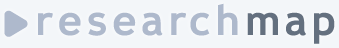 rmap URL
個人プロファイル
公開情報(含む限定公開)と学内情報との突合せ、分析
ORCID経由で取得できない情報の入手
AXIES 2019年度年次大会 ORCID部会企画セッション